Church Growth!!!
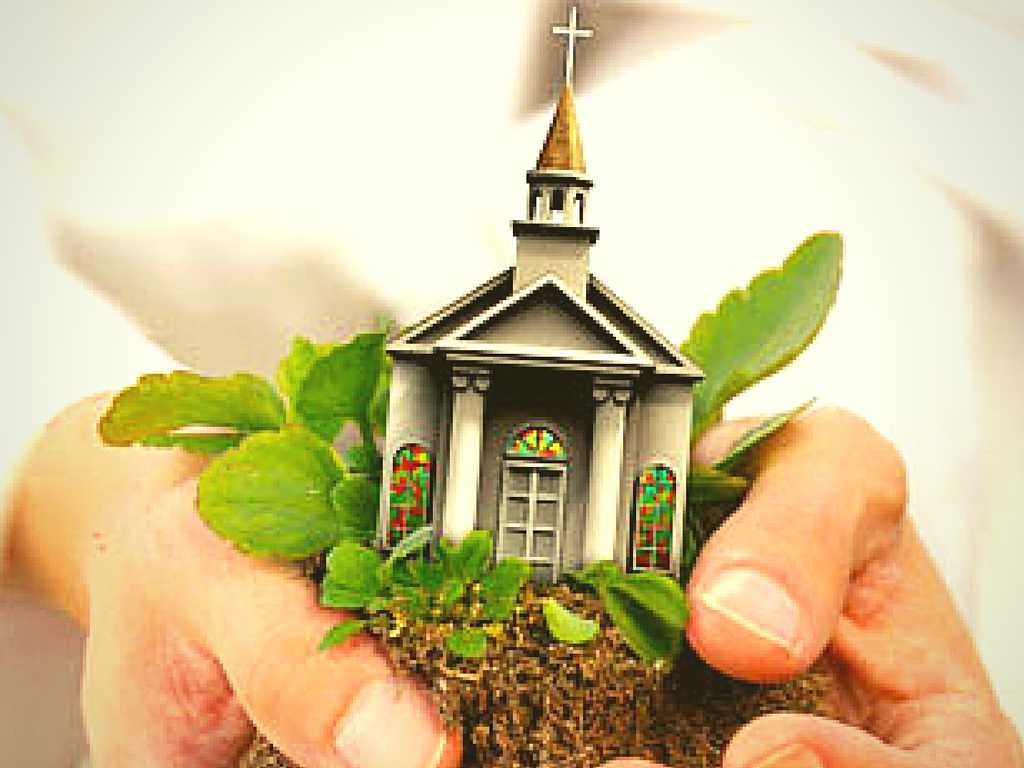 And they devoted themselves to the apostles' teaching and the fellowship, to the breaking of bread and the prayers… Acts 2:42
The Fellowship of the Believers… Acts 2:42-47
42. And they devoted themselves to the apostles' teaching and the fellowship, to the breaking of bread and the prayers. 43. And awe came upon every soul, and many wonders and signs were being done through the apostles. 44. And all who believed were together and had all things in common. 45. And they were selling their possessions and belongings and distributing the proceeds to all, as any had need. 46. And day by day, attending the temple together and breaking bread in their homes, they received their food with glad and generous hearts, 47. praising God and having favor with all the people. And the Lord added to their number day by day those who were being saved.
The parable of the talents… Matthew 25:14-30
14. “For it will be like a man going on a journey, who called his servants and entrusted to them his property. 15. To one he gave five talents, to another two, to another one, to each according to his ability. Then he went away. 
29. For to everyone who has will more be given, and he will have an abundance. But from the one who has not, even what he has will be taken away. 30. And cast the worthless servant into the outer darkness. In that place there will be weeping and gnashing of teeth.’
The parable of the talents presents a reality of how the Lord will judge us all for the faithfulness we show at what He has entrusted into our care…
Church Growth!!!
The individual church…
Do you not know that you[a] are God's temple and that God's Spirit dwells in you?... 1Corinthians 3:16

The corporate church…
not neglecting to meet together, as is the habit of some, but encouraging one another, and all the more as you see the Day drawing near… Hebrews 10:25
The church is not just the gathering of believers in the place of worship but most importantly the believer who has become a living temple of the Spirit of God… The growth of both is important to God!!
Church Growth!!!
The individual church…
Studying of scriptures -  Colossians 3:16
Prayer – 1Thessalonians 5:17
Worship – Romans 12:1-2
Meditation -  Joshua 1:8
1. So put away all malice and all deceit and hypocrisy and envy and all slander. 2. Like newborn infants, long for the pure spiritual milk, that by it you may grow up into salvation 3. if indeed you have tasted that the Lord is good… 1Peter 2:1-3
Church Growth!!!
The corporate church… Acts 2:42
Apostles teachings 
Fellowship 
Breaking bread together  
Prayer
14. How then will they call on him in whom they have not believed? And how are they to believe in him of whom they have never heard? And how are they to hear without someone preaching? 15. And how are they to preach unless they are sent? As it is written, “How beautiful are the feet of those who preach the good news!”… Romans 10:14-15
Challenges to church growth…
The corporate church…
Poor teaching of God’s word  
Poor practice of God’s word
Lack of boldness
The individual church…
We are too busy   
Lack of God’s word 
The practice of sin
27 And just as it is appointed for man to die once, and after that comes judgment, 28 so Christ, having been offered once to bear the sins of many, will appear a second time, not to deal with sin but to save those who are eagerly waiting for him… Hebrews 9:27-28
Let us pray….
So the word of the Lord continued to increase and prevail mightily.… Acts 19:20